LOKALNA ORGANIZACJA TURYSTYCZNA 
ZIEMI MIŃSKIEJ
Tak blisko, tak pięknie
KILKA SŁÓW O NAS
Organizacja liczy 37 członków
Naszą działalność administracyjną finansujemy ze składek członkowskich
Projekty realizujemy dzięki darowiznom 
i grantom
Działamy na rzecz rozwoju  i promocji turystyki w naszym regionie.
PODSTAWA DZIAŁANIA
Lokalne Organizacje Turystyczne działają na podstawie Art. 4 Ustawy z dnia 
25 czerwca 1999 r. o Polskiej Organizacji Turystycznej (Dz. U. 2024 poz. 1541)
1. JST
1b. związki metropolitarne
2. przedsiębiorcy turystyczni
CZYM SIĘ ZAJMUJEMY?
Lokalna Organizacja Turystyczna Ziemi Mińskiej promuje miejscową ofertę turystyczną, sieciuje produkty turystyczne  poszerzając  lokalny rynek usług . Na stronie www stworzyliśmy bazę informacji                    o atrakcjach  regionu, dzięki czemu  większa liczba osób będzie mogła poznać jego walory.
Misją LOT ZM jest:
kreowanie pozytywnego wizerunku regionu, 
wzmacnianie i promocja marki Ziemia Mińska
wspieranie rozwoju turystyki i rekreacji, pomoc w tym zakresie  jednostkom samorządu terytorialnego oraz lokalnym przedsiębiorcom turystycznym. 

Wykorzystując różnorodne formy promocji ukazujemy walory przyrodnicze, geograficzne, historyczne i kulturalne naszego regionu.
NASI CZŁONKOWIE
Jednostki Samorządu Terytorialnego:
Gmina i Miasto Cegłów
Gmina Dębe Wielkie
Gmina Jakubów
Gmina i Miasto Kałuszyn
Gmina i Miasto Latowicz
Gmina Mińsk Mazowiecki
Gmina i Miasto Mrozy
Gmina i Miasto Siennica
Gmina i Miasto Sulejówek
Gmina Stanisławów
Gmina i Miasto Dobre
Miasto Mińsk Mazowiecki
Organy turystyczne i gastronomiczne:
  20. Gościniec Goździejewski
  21.  Agroturystyka pod Dębem/Agro City
  22. Gospodarstwo Agroturystyczne Na KOŃcu wsi
  23. Stodoła Kultury
  24. Agroturystyka Dolina Bobrów
  25. Agroturystyka Mazowieckie Sioło Julianówka
  26. Letnisko Dzielnik
  27. Zagroda Młyńska Ptaki
  28. Agroturystyka Akacjowy Zakątek
Osoby fizyczne:
9 osób
Firmy, szkoły i inne podmioty:
  13. Klub Kulturalne Zacisze 
  14. Fundacja Magiczne Kąty
  15. Przewozy Pasażerskie Jarcyk
  16. Miejski Ośrodek Sportu i Rekreacji w Mińsku Mazowieckim
  17. Zespół Szkół Zawodowych nr 2 “Mechanik” w Mińsku Mazowieckim
  18. LGD Ziemi Mińskiej
  19. Zespół Szkół Turystyczno-Gastronomicznych w Mińsku Mazowieckim
CO ZROBILIŚMY 
DO TEJ PORY?
Sześć wizyt studyjnych
Podczas wizyt prezentowano najciekawsze atrakcje turystyczne danej części regionu.
Wśród uczestników znaleźli się dziennikarze, media lokalne i regionalne, przedstawiciele władz lokalnych, członkowie LOT ZM, nauczyciele ze szkół średnich, blogerzy, itp.
MUZYKA PIĘKNĄ ZAWSZE POZOSTAJE - 
Twórczość ludowa Ziemi Mińskiej
Przegląd  lokalnych zespołów zwieńczone wydaniem płyty CD
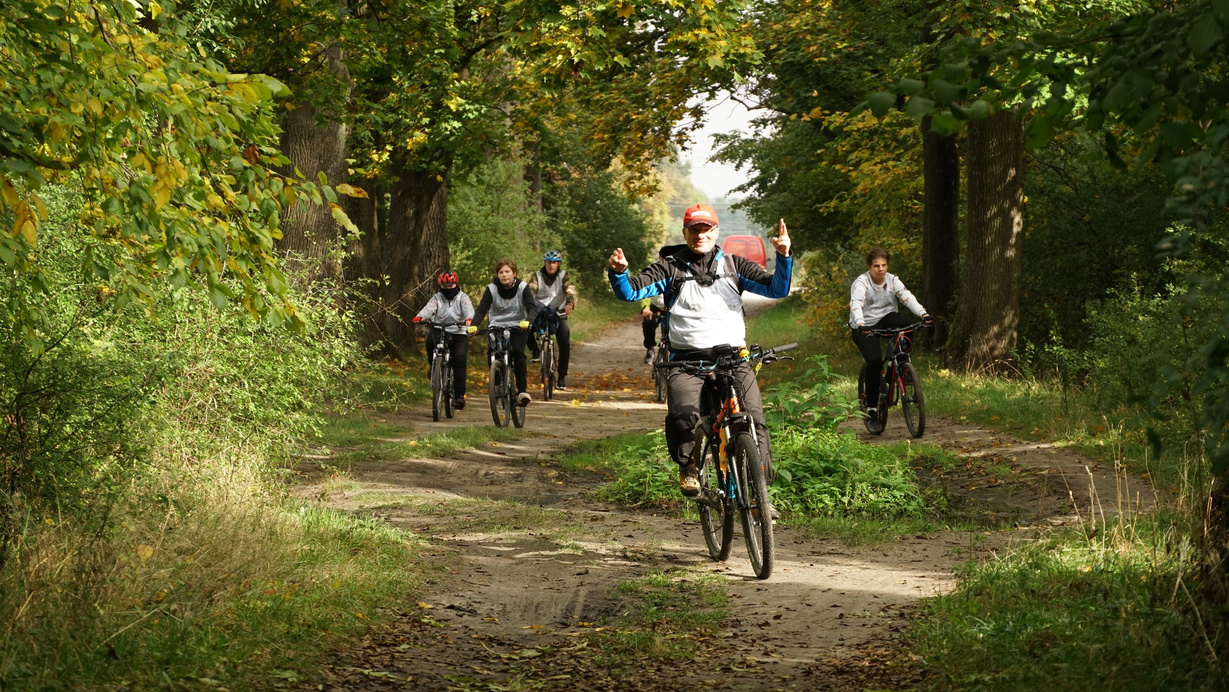 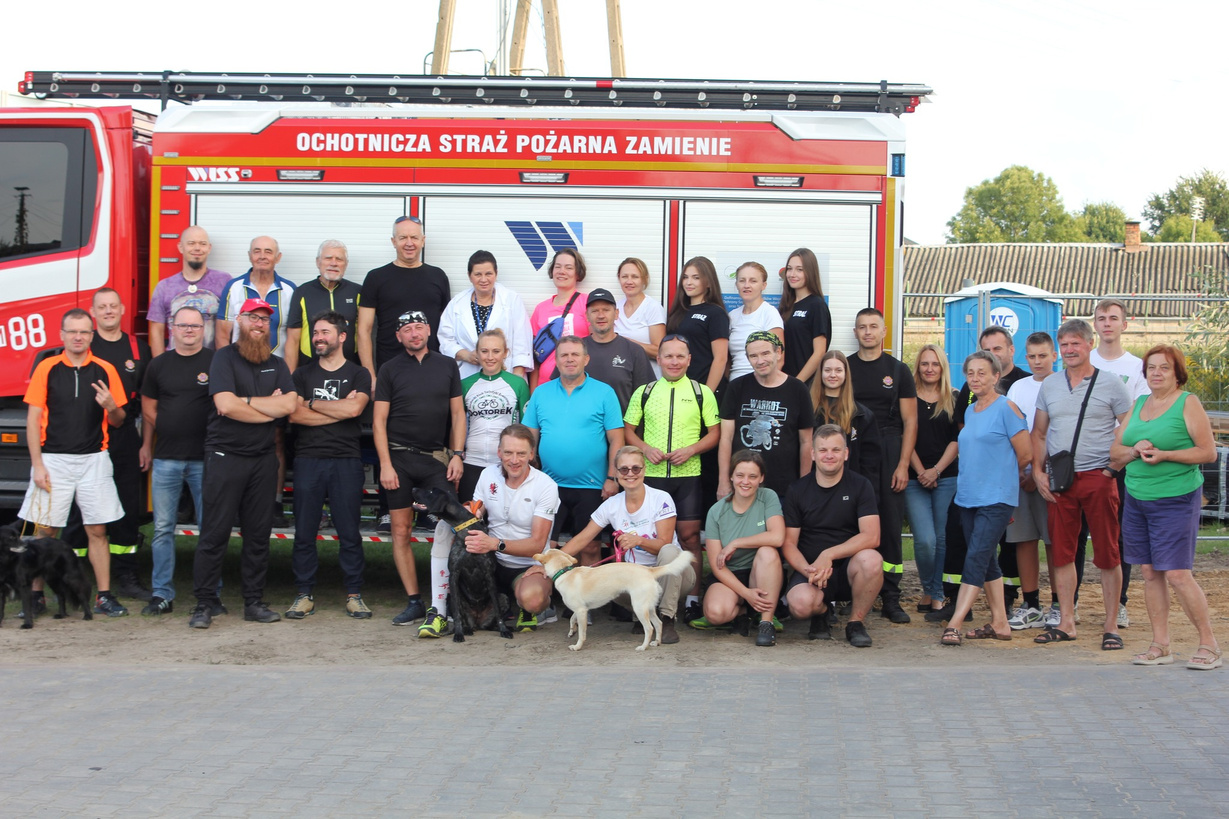 Rajdy rowerowe w formie gier terenowych i nie tylko
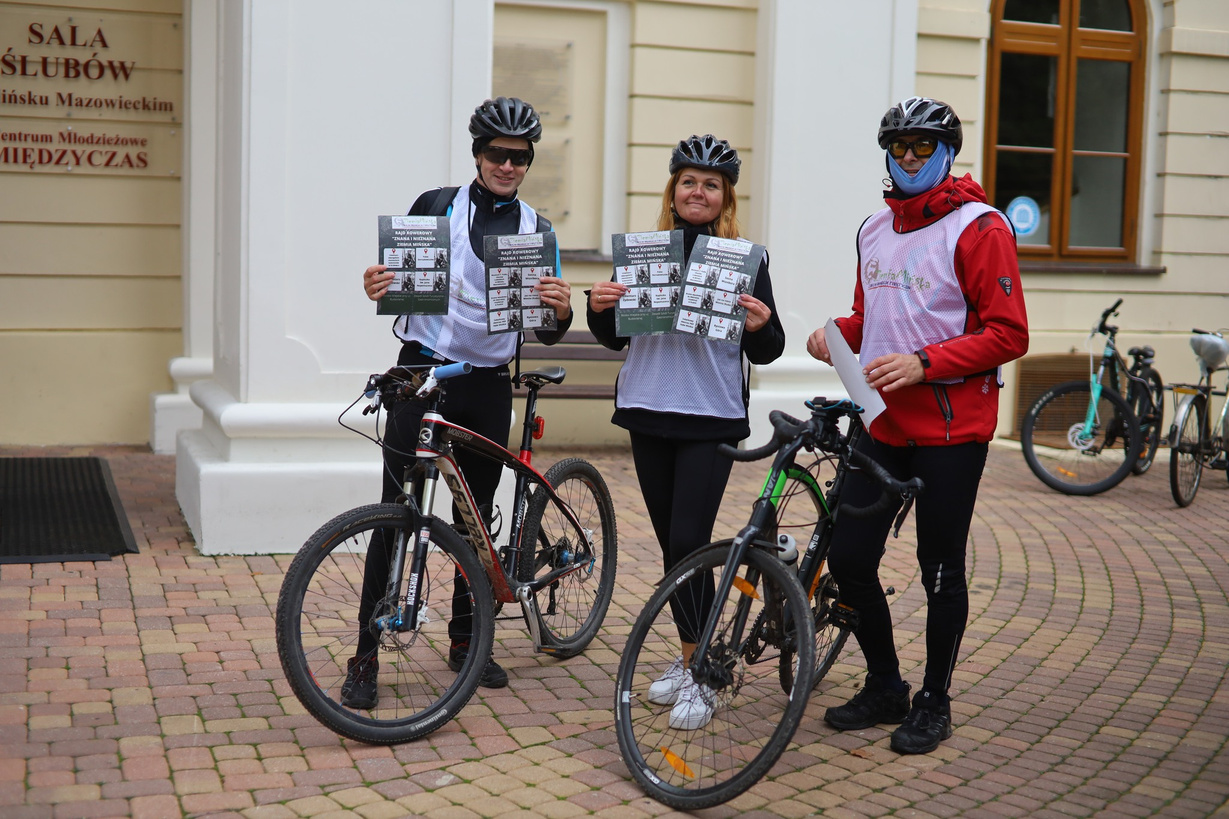 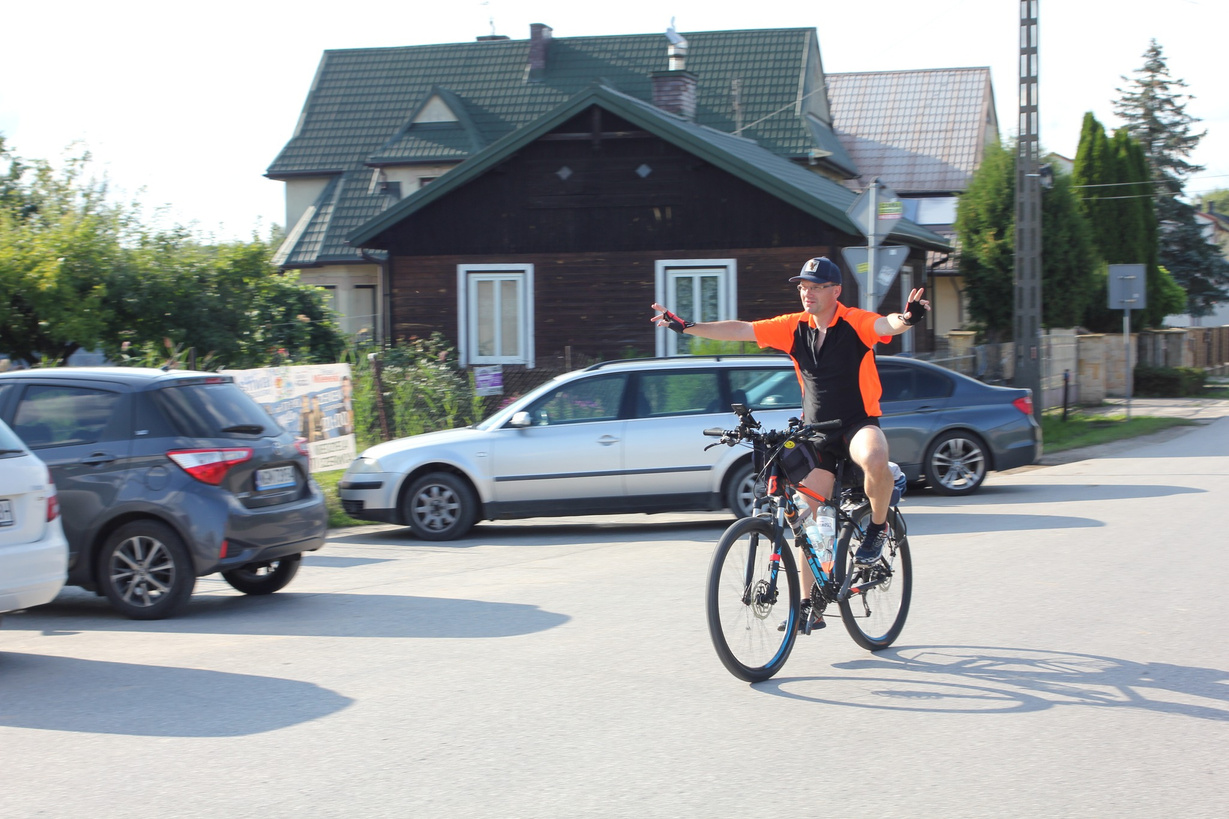 Pikniki motocyklowe i historyczne
Przegląd Teatrów Amatorskich „Chodź na scenę” 
oraz cykl spektakli teatrów amatorskich 
„Wyjdź na sceny powiatu mińskiego”
Warsztaty świąteczne dla dzieci 
- na zlecenie Jednostek Samorządu Terytorialnego, firm, organizacji
2 W 1 - PROMOCJA I WSPARCIE CHARYTATYWNE 
'Familiada' - z udziałem przedstawicieli dwóch gmin 
- Latowicz i Jakubów - PROMOCJA 
Wygrana w teleturnieju przekazana na rzecz Stowarzyszenia Pomocy Dzieciom Niepełnosprawnym MOŻESZ WIĘCEJ - WSPARCIE
Uczestniczymy w lokalnych piknikach i festiwalach, 
a także międzynarodowych targach turystycznych, reprezentując naszych członków i powiat miński
PR naszego regionu i członków LOT ZM
- wsparcie wizerunkowe w radio, TV i prasie
Storzyliśmy grę terenową typu Quest po Mińsku Mazowieckim
Zorganizowaliśmy szkolenie z tworzenia gier terenowych typu Quest (w Jeruzalu) oraz kurs instruktora turystyki rowerowej (w Cegłowie)
Stworzyliśmy mapę  z atrakcjami powiatu mińskiego 
w formie rysunkowej oraz kolorowankę dla dzieci
Kompleksowe wsparcie rozwoju turystyki w powiecie mińskim - nasz największy projekt
PLANY NA 2025
Współpraca z członkami organizacji–  kontynuacja 
i zacieśnianie wspieranie, promowanie ich działalności.
Rozwój turystyki rowerowej i pieszej - udział w Laboratorium Inicjatyw Turustycznych MROT, organizacja rajdów i rozwój infrastruktury.
Edukacja – oganizacja szkoleń dla lokalnej społeczności, działań informacyjnych i edukacyjnych na temat lokalnych atrakcji i kultury, a także organizacja kursów dla instruktorów turystyki.
PLANY NA 2025
Komercjalizacja działań – Opracowanie produktów, których sprzedaż będzie finansować dalszą działalność LOT ZM np. wycieczki lokalne z przewodnikiem, oferta LOT.
Promocja – prowadzenie działań informacyjnych i edukacyjnych na temat lokalnych atrakcji i kultury w mediach lokalnych i regionalnych oraz stworzenie kalendarium wydarzeń turystycznych i kulturalnych np. Powiatowa 13.
Organizacja wydarzeń kulturalnych i turystycznych –  koordynacja imprez,  integrujących społeczność lokalną 
i  zachęcających turystów do odwiedzania Ziemi Mińskiej.
WSPÓLNOTA LOKALNA
BUDUJEMY WSPÓLNOTĘ MIĘDZY JEDNOSTKAMI SAMORZĄDU, PRZEDSIĘBIORCAMI ORAZ MIEJSCAMI UŻYTECZNOŚCI PUBLICZNEJ, KTÓRYM ZALEŻY NA ROZWOJU TURYSTYKI W REGIONIE
JESTEŚMY NIEPOWTAŻALNI
JESTEŚMY  ORGANIZACJĄ TURYSTYCZNĄ POWSTAŁĄ Z INICJATYWY ODDOLNEJ DZIAŁAJĄCĄ Z OGROMNĄ PASJĄ NA RZECZ TURYSTYKI W POWIECIE MIŃSKIM
DLACZEGO WARTO BYĆ Z  NAMI?
REGIONALNE ZASIĘGI
WSPÓŁPRACUJEMY Z MEDIAMI, PRZEDSIĘBIORCAMI I ORGANIZACJAMI 
W CAŁYM WOJEWÓDZTWIE MAZOWIECKIM
WSPARCIE
WŚRÓD NASZYCH CZŁONKÓW SĄ JEDNOSTKI SAMORZĄDU TERYTORIALNEGO, WRAZ Z KTÓRYMI DZIAŁAMY NA RZECZ ROZWOJU 
I PROMOCJI TURYSTYKI I REKREACJI
Zapraszamy do kontaktu
Julianów 14, 05-332 Siennica
693 241 227
sekretariat@lotziemiminskiej.pl